Drogas e sua produção
Eletiva FSP
22 de fevereiro de 2017
“...princípio de que definições e práticas relacionadas às drogas são produtos históricos e culturais, que remetem a modos particulares de compreensão, experimentação e engajamento no mundo, sujeitos a regularidades e padrões, mas também a variações e mudanças...”
(Julio Assis Simões – prefácio de Drogas e Cultura)
Não há um grupo humano onde não se tenha detectado o uso de alguma droga
Antiguidade droga – grego phármakon – remédio e veneno (inseparável)
Anos de esforço – cruzada farmacológica – autoridade sanitária passaram a classificar drogas lícitas e ilícitas
(A. Escohotado)
Drogas lícitas e ilícitas no tempo
Inquisição - droga tabaco  - só satanás pode conferir ao homem a faculdade de soltar fumaça pela boca
1691 – região alemã de Luneberg decreta pena de morte para uso do tabaco, seguido de vários países
1642 – excomungado o usuário de tabaco
Antes de terminar século XVII o hábito de fumar tinha chegado a  todos os continentes
Café reprovado na parte protestante da Europa na mesma época
(A. Escohotado)
Drogas lícitas e ilícitas no tempo
Cocaína vendida em farmácia na Europa para depressão, fadiga, século XIX
Encontro Liga das nações para definir o que devia ser proibido – encontro de 1924 representante brasileiro propõe introduzir a maconha – ONU 1961 a colocou na lista de perigosos

(A. Escohotado)
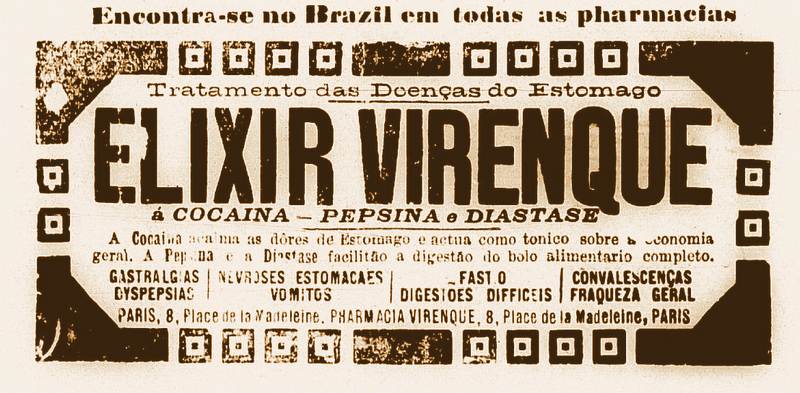 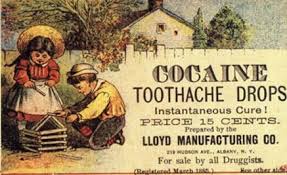 Drogas lícitas e ilícitas
3 tipo substâncias psicoativas
Ilícitas
Lícitas efeito recreacional
Lícitas efeito terapêutico
Podemos ter uso abusivo nos três grupos (um terço das intoxicações são por drogas farmacêuticas – Henrique Carneiro)
Industria Farmacêutica – monopólio comercial e de quem prescreve
(Drogas: muito além da hipocrisia – Henrique Carneiro)
Drogas lícitas e ilícitas
Se vende um modo de produção de subjetividades - Disputam estilos de vida
Anti psicóticos, soníferos, tranquilizantes e anti-depressivos - carros chefes da industria farmacêutica desde 1950
Crescem em venda ao mesmo tempo  que crescem as proibições a drogas de cultivo tradicional milenar
“Legalização e controle público afastariam crime organizado” Henrique Carneiro
Estudo que reuniu dados de vários países que implementaram leis liberalizantes sobre o uso e o porte de drogas revelou que, no Reino Unido, na Itália, na Espanha e nos Estados Unidos, por exemplo, não foi verificado aumento significativo do consumo de drogas — tampouco generalizado. A pesquisa também mostrou que, embora tenham verificado aumento nas notificações por porte de drogas, não houve aumento dos índices de violência.
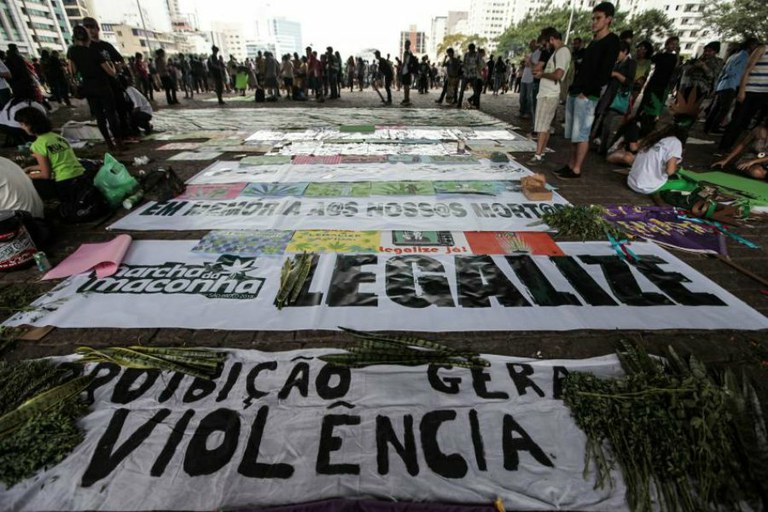 Guerra às drogas
Estratégia proibicionista precisa do “ilícito” e da “epidemia” pra se legitimar
ONU – narcotráfico movimenta 400 bilhões de dólares / ano – disputa na Assembléia Mundial da Saúde
Ferramenta para manter pobres e negros marginalizados – “o sucesso da guerra às drogas foi fazer acreditar que um grupo está mais propenso ao crime que outro” 
       Deborah Small
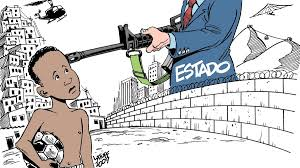 Guerra às drogas
Epidemia de crack?
Mal que se alastra... Campanha alarmista...
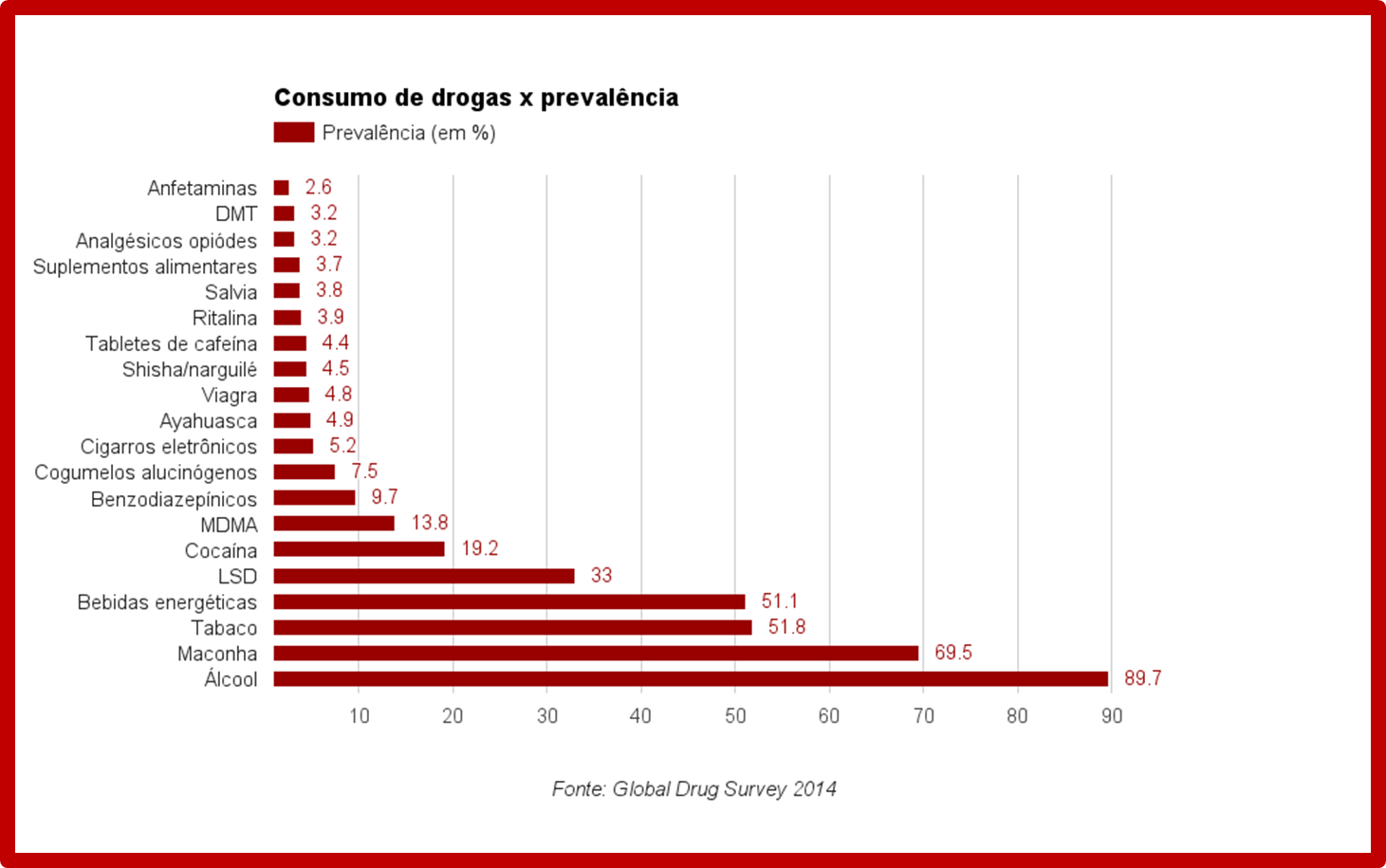 Guerra às drogas
2012 – polícia invadiu cracolândia, prendeu centenas de pessoas, internou muitas compulsoriamente, obrigou a andarem pelo centro... 90% de aprovação

Ao afã de resolver rápido e de modo simplificado problemas de tamanha complexidade chamamos contrafissura.” (Antonio Lancetti)
Mídia – programas de governo – cuidadores  e terapeutas salvadores – reedição dos hospícios nas comunidades terapêuticas como parte 
Focar o tratamento numa substância não é somente equivocado. Ela opera como álibi para criação de novos territórios de estado de exceção.
A contrafissura é uma paixão propriamente capitalística. Como uma alma, atravessa todos os territórios da existência e não se manifesta exclusivamente nos proibicionistas. Todos estamos nela como habitantes e habitados pela sociedade de controle.
“nossa legislação continua a fazer vista grossas às evidências de que o sofrimento e as mortes associadas pelas autoridades e pela mídia ao uso de drogas em nossas grandes cidades decorrem principalmente da clandestinidade que nutre o mercado e cria mundos de delinquência, ligados tanto ao tráfico quanto à repressão...”
(Julio Assis Simões – prefácio de Drogas e Cultura)
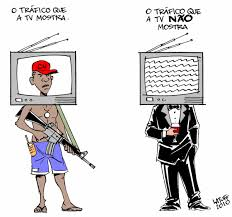 “muito do conhecimento produzido sobre o uso de drogas se constituiu sob o ponto de vista do enfrentamento, do combate a um mal...”



(Beatriz Labate e Mauricio Fiore– introdução de Drogas e Cultura)
Essa regulação / controle quem determina? Quem lucra? Que peso tem político, econômico e moral? 
Até que ponto o fracasso da guerra às drogas é um triunfo para quem a propõe? (Escohotado)
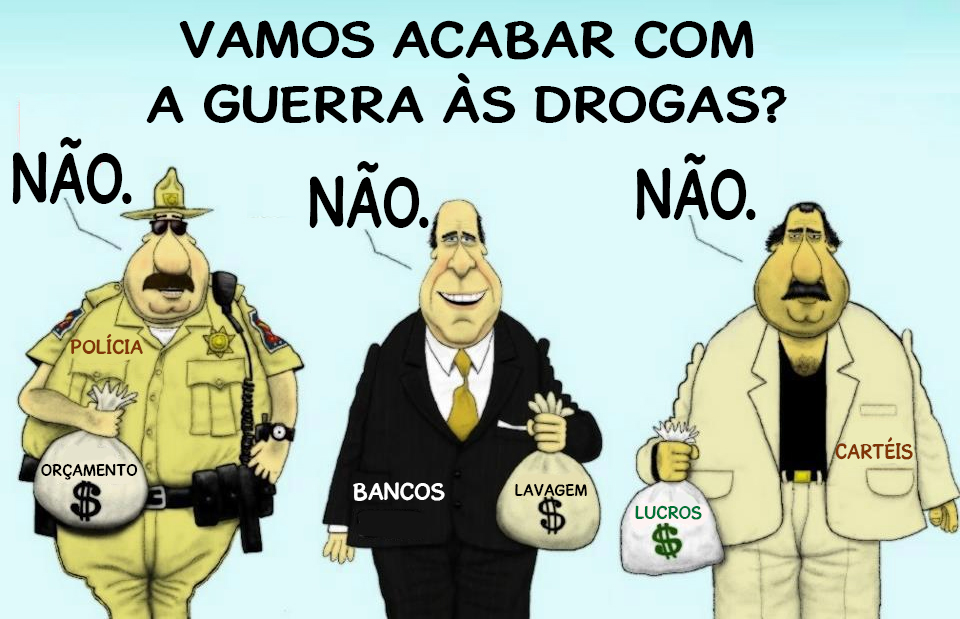 Encarceramento
Sec XVI e XVII – três quartos dos encarcerados mundial por dissidência religiosa

Sec XIX e XX – dissidência política

Sec XX e XXI – uso ou comércio de drogas ilícitas 
(A. Escohotado )

Brasil – 200.000 pessoas encarceradas
“...concepção excessivamente culturalista , que nega os efeitos fisiológicos dessas substâncias...

Perspectiva farmacológica reducionista que toma o consumo dessas substâncias como contato entre um individuo universal e uma molécula capaz de engendrar os mesmos efeitos, ignorando dimensões históricas, simbólicas, políticas e morais...”


(Beatriz Labate e Mauricio Fiore– introdução de Drogas e Cultura)
Quem são os sujeitos?
Usuário – “dependente químico “: objeto elemento capturante – negação do sujeito que é vítima da substancia portanto só sai dessa situação com abstinência, sem contato com o objeto
Divisão de humanos e não humanos – toda vida vale a pena ! (Emerson Merhy)
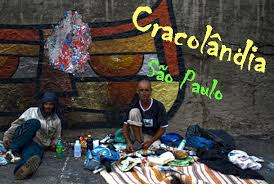